CHE-	S202 (FLUID MECHANICS)
Lecture-5
Pressure Distributions in Liquids and Gases
1
Atmospheric Pressure and Temperature
Adiabatic  lapse rate 




Standard atmosphere
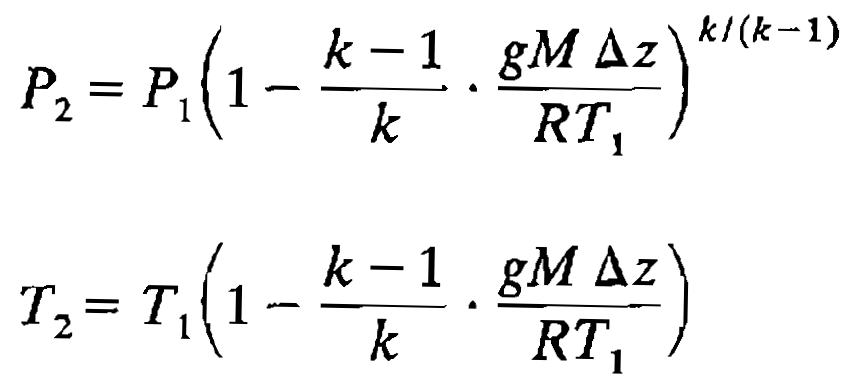 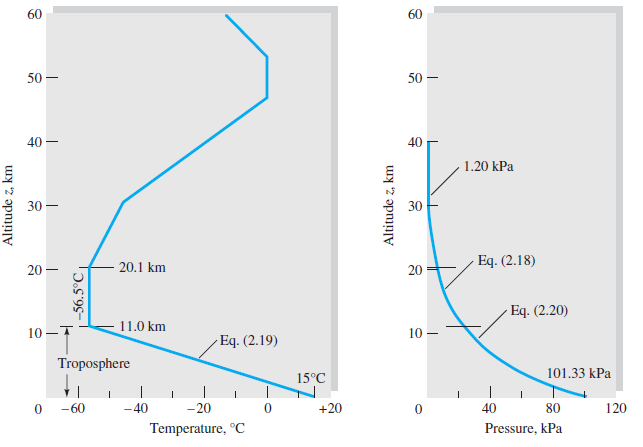 2
Hydrostatic Force on Submerged Surface
Pressure acts normal to the surface
Static fluid exerts only pressure on the surface but moving fluid can exert pressure and shear both
For any surface


For horizontal flat surface P is constant

For vertical flat surface P varies linearly with depth
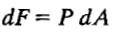 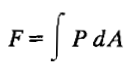 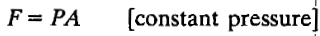 3
Pressure on Vertical Submerged Flat Surface
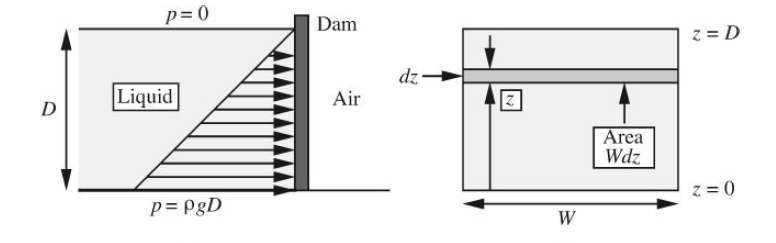 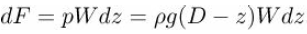 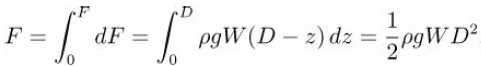 4
Force on Vertical Submerged Surface of Arbitrary ShapeUse of Centre of Gravity  (Centroid)
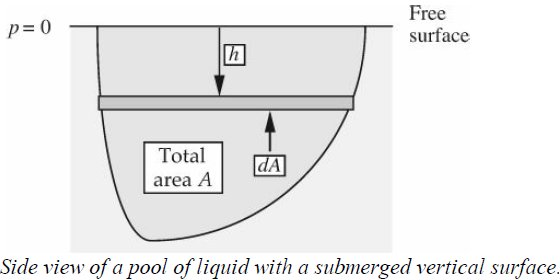 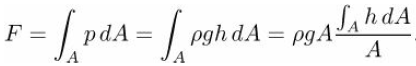 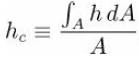 {hc is  height above centre of gravity or centroid  and Pc is pressure at  centre of pressure}
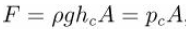 For rectangular shape with width W and height D
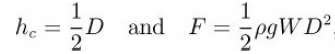 5